Pinal Regional Transportation Authority
RURAL TRANSPORTATION SUMMIT
  October 19, 2017
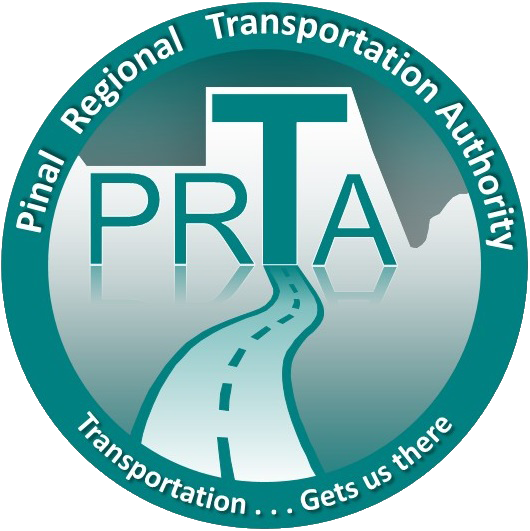 Andy Smith, Transportation Planning Supervisor
[Speaker Notes: Greetings

Introduction of presenter(s)

Picture Caption:  County forces using a chip spreader on Florence-Kelvin Highway in eastern Pinal County]
BACKGROUND
Board of Supervisors strategic plan included economic development and transportation.
Pinal County Board of Supervisors tasked staff with finding money.
Arizona Revised Statute 48-5302 
Formed Pinal Regional Transportation Authority
Arizona Revised Statute 48-5304
Established the governance
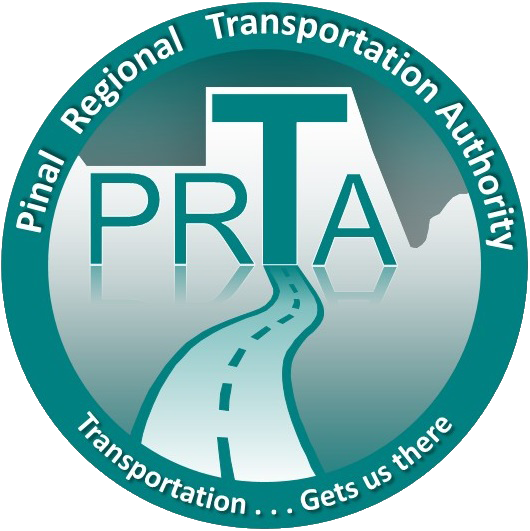 BACKGROUND
May be established in a county with a population of 400,000 or fewer.
Is a public, political, tax levying improvement subdivision of the state.
Membership consists of each municipality, tribal community in the county & Pinal County
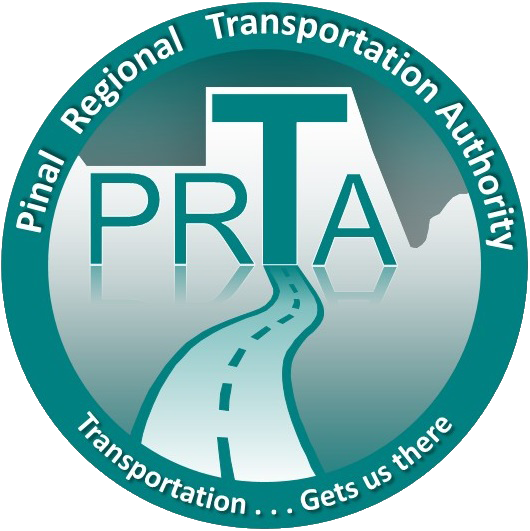 DIFFERENCE BETWEEN EXISTING AND PROPOSITIONS 416 AND 417
The purpose of 2005 tax is to fund construction, maintenance, safety and roadside development projects throughout Pinal county
These funds are distributed based on population to cities and towns for their transportation uses.

PROPOSITION 41620-Year Comprehensive Multimodal Regional Transportation Plan (projects & transit)
	Plan passes? – Good for 5 years
PROPOSITION 417 Be Financed with a Transaction Privilege (Sales) Tax for Regional Transportation Purposes
	If tax does not pass – five years to establish funding ARS 42-6106
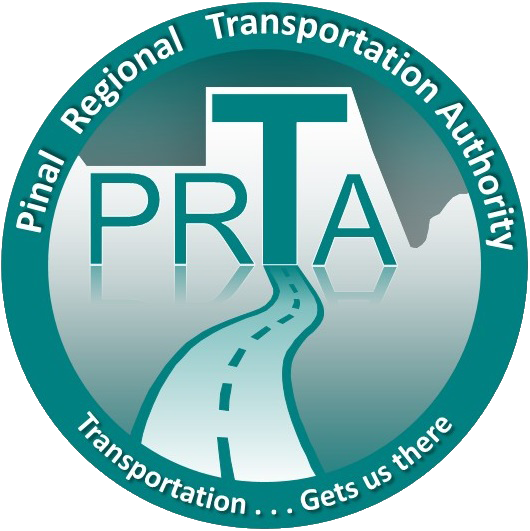 Identification of Projects
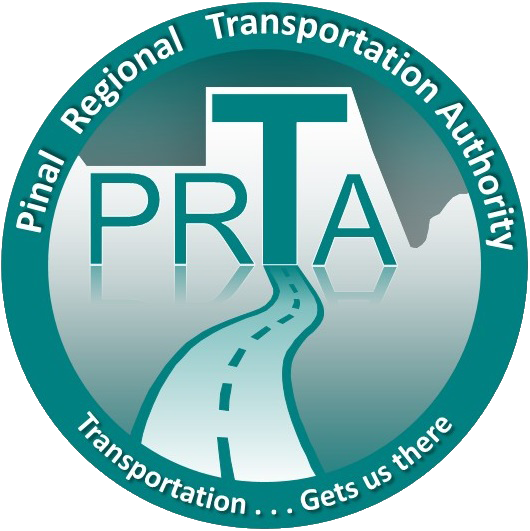 [Speaker Notes: Some 2500 pages of studies that identified $1.2 billion in need
	
Many meetings with jurisdictions, stakeholders, and elected officials
	established the highest priority]
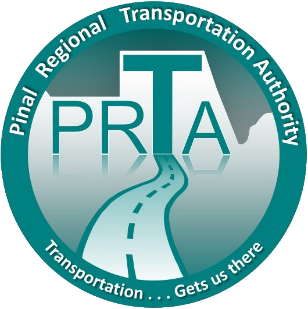 Community Open House Survey
5.  Are there other projects to consider?
6.  Do you agree with the proposed regional tax?
64% Yes
36% No or Undecided
60% No or Undecided
40% Yes
7
[Speaker Notes: Round Two Community Open House Survey (continued)

 Are there other projects to consider?

Yes:  40%
Undecided:  40%
No:  20%

Do you agree with the proposed regional tax?

Yes:  64%
Undecided:  18%
No:  18%]
Community Open House Exercise
$88 Bucket Drop Challenge
60% Roadway capacity
25% Roadway conditions
15% Public transportation
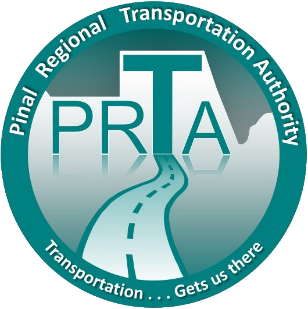 8
[Speaker Notes: Round 2 Community Open House Exercise

We asked stakeholders to participate in the $88 bucket drop challenge

Each stakeholder was given $88, representing the annual impact of the tax on the typical household.

Stakeholders were asked to place the money into 3 buckets as to how they wanted their money spent :  Roadway Capacity, Roadway Conditions, and Public Transportation 

Roadway Capacity:  $7,606 (59%)

Roadway Conditions:  $3,122 (24%)

Public Transportation:  $2,239 (17%)]
CHALLENGE
Regional Projects – Communities
Lack of funding $1.1 billion in need
Multiple planning agencies - MAG, CAG SCMPO, ADOT
Central Arizona Governments – Lack of Director
Inaccurate information
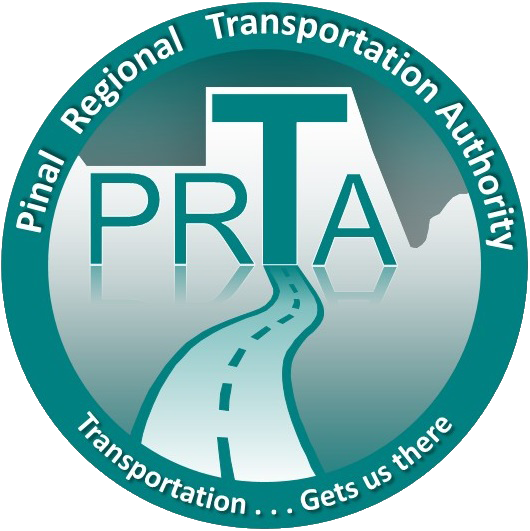 [Speaker Notes: Avoid being accused of “electioneering” or advocating 
	when we see goofy comments/articles/letters to editor.]
DO DIFFERENT?
One planning agency for all Pinal County 
Social media approach & management
Fix Legislation prior to working the RTA
“Variable/Modified” tax rate terminology
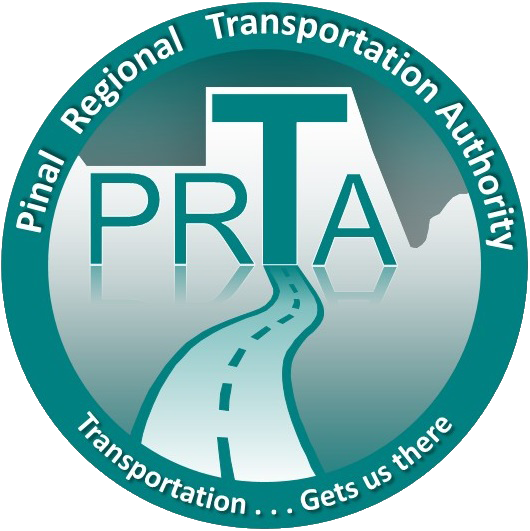 QUESTIONS & COMMENTS
Andy Smith
Pinal County -Public Works
520 866 6407
Andrew.smith@pinalcountyaz.gov
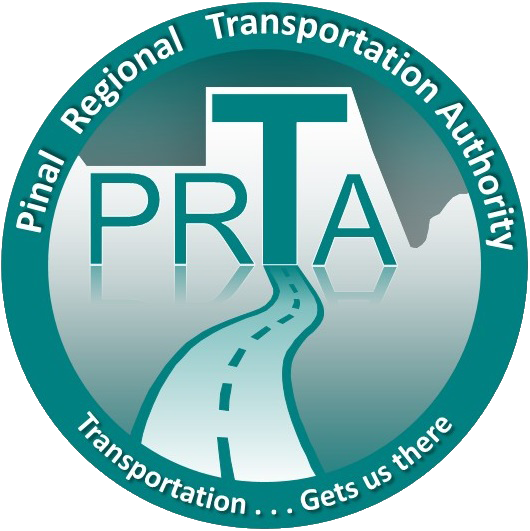